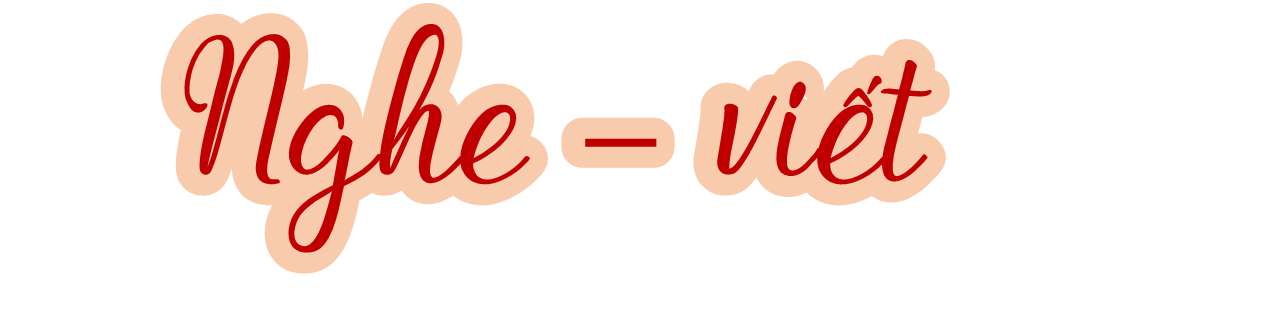 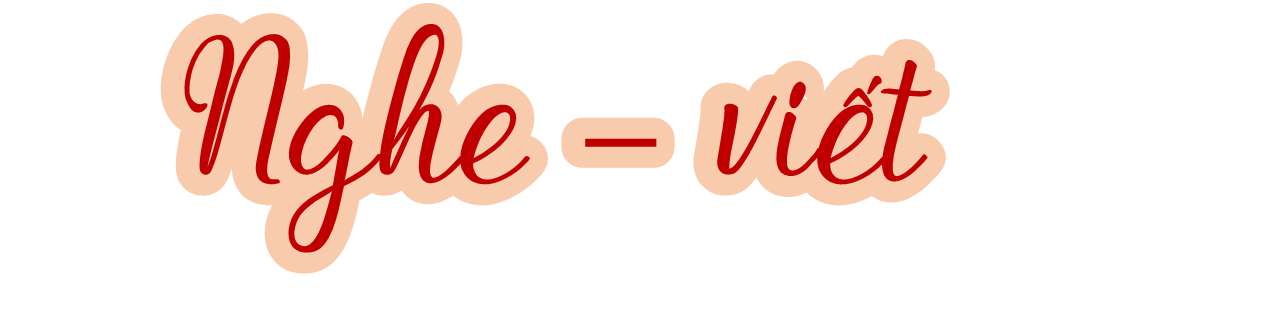 Tiếng việt 2
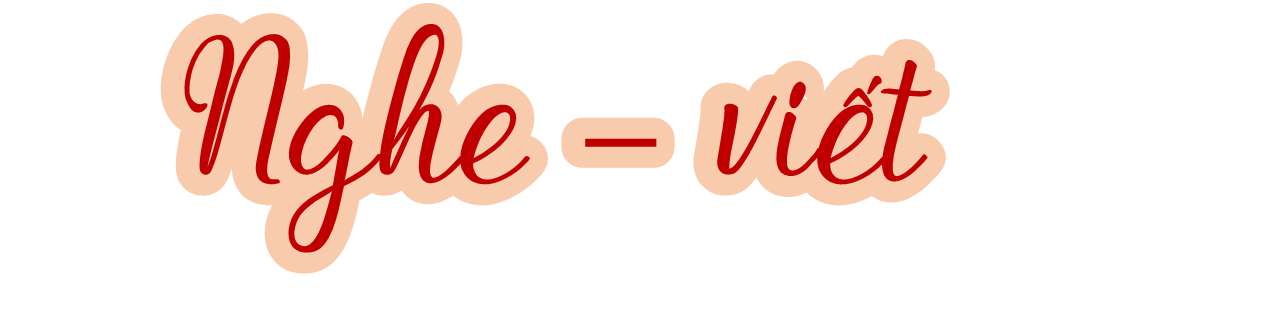 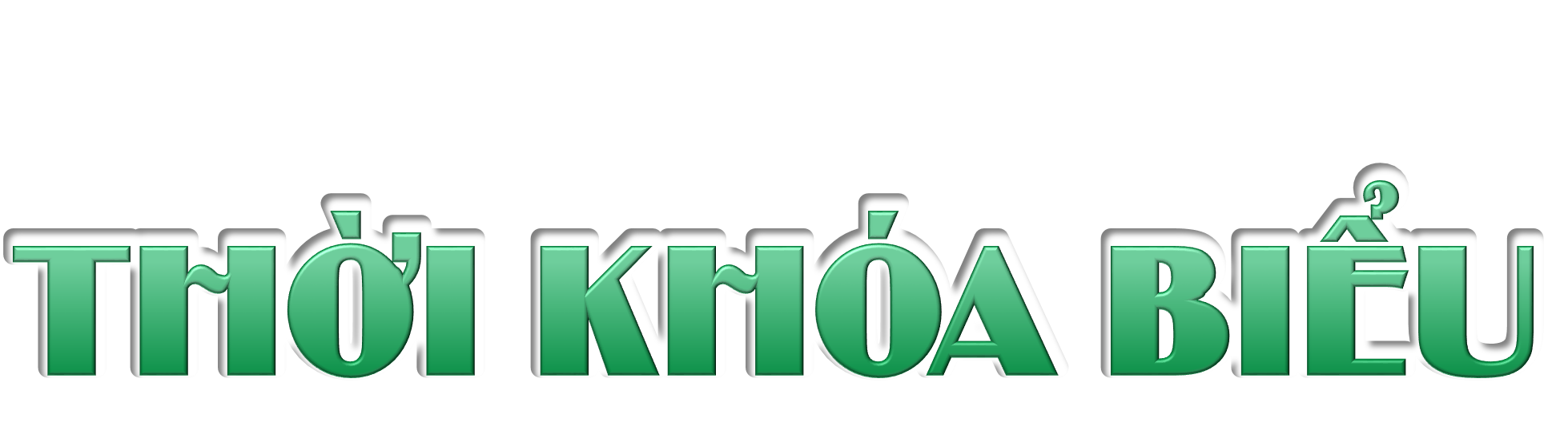 Trang 45
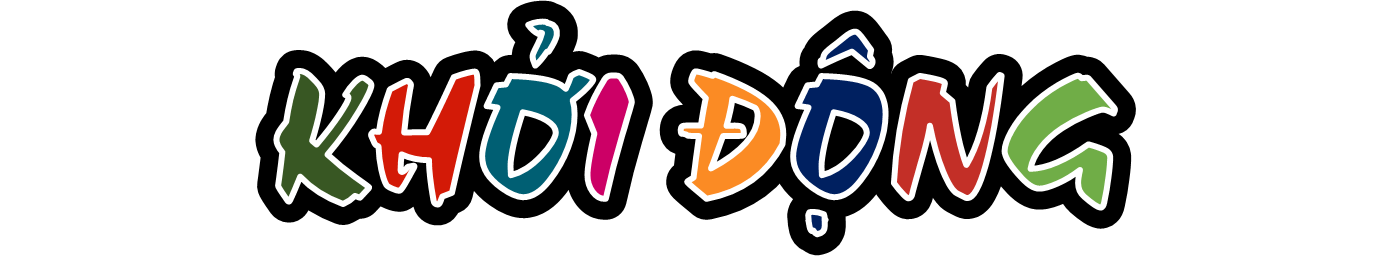 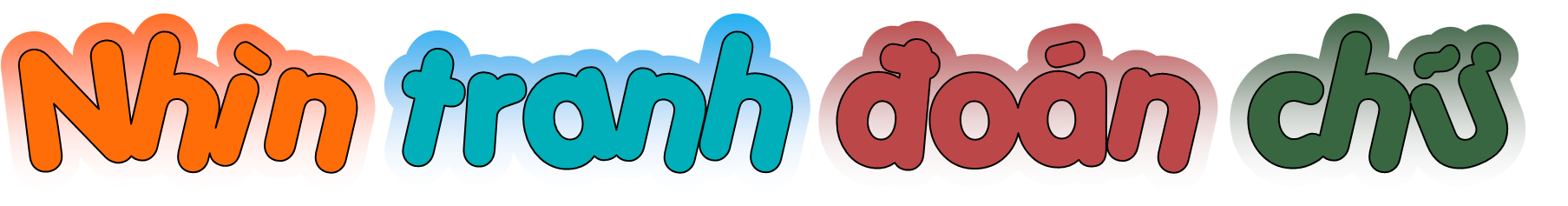 Các bạn ơi, tớ có một số bức tranh. Các bạn hãy giúp mình đoán xem đồ vật, con vật xuất hiện trong bức tranh là gì nhé! Các bạn hãy cố gắng tìm tên đồ vật bắt đầu bằng tr hoặc ch nhé! Chúng ta cùng bắt đầu nào!
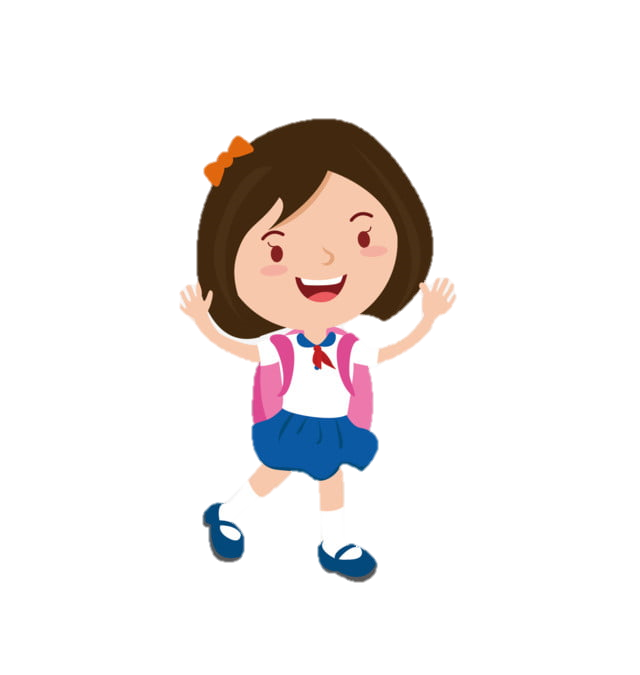 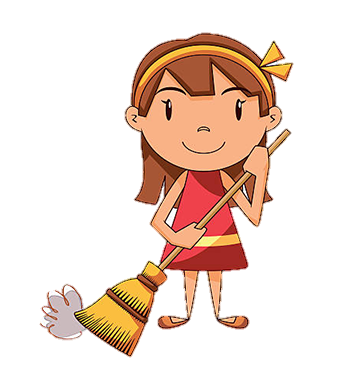 Cái chổi
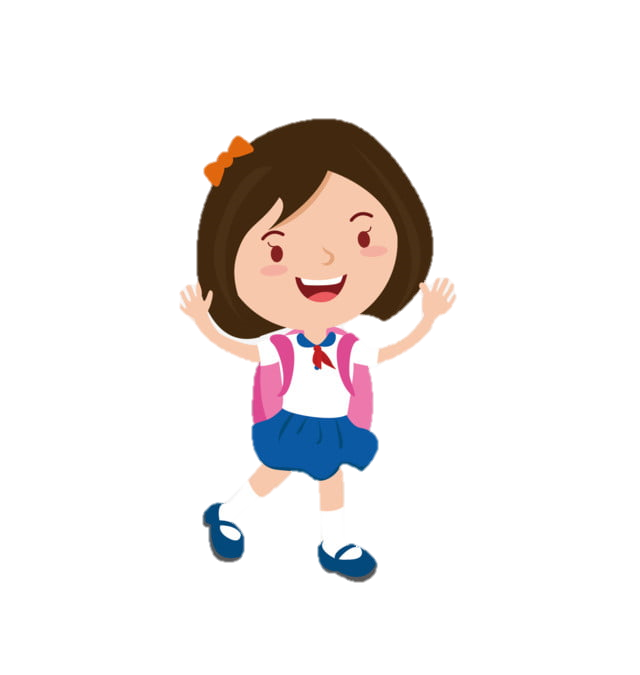 [Speaker Notes: Nhấn vào hình ảnh để xuất hiện tên đồ vật]
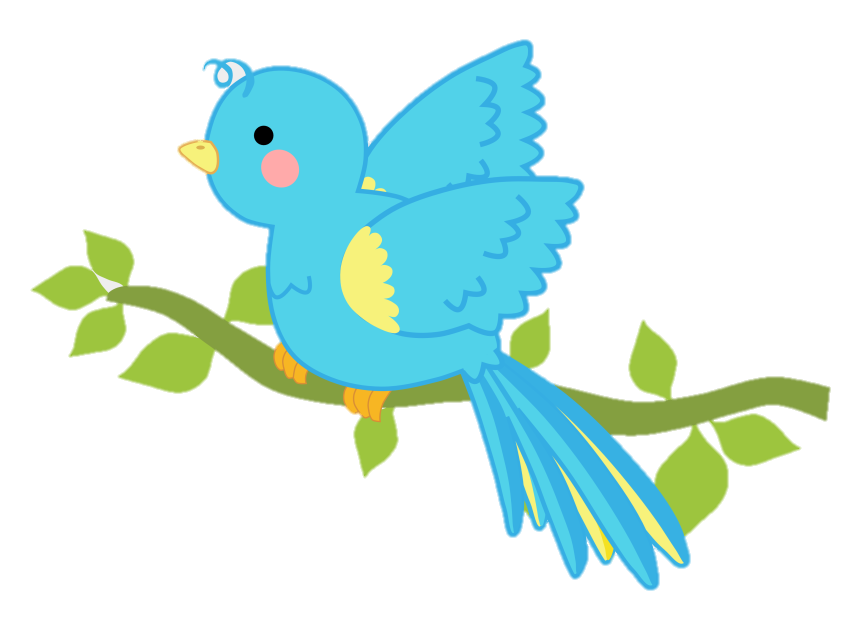 Con chim
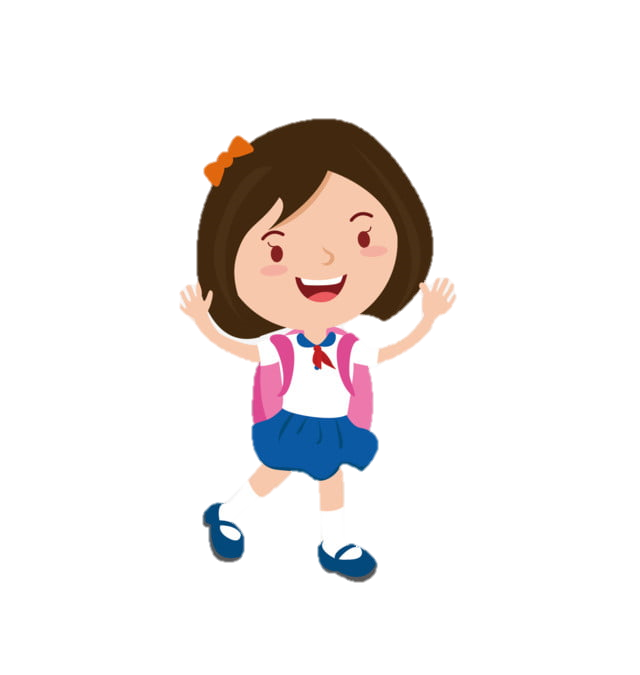 [Speaker Notes: Nhấn vào hình ảnh để xuất hiện tên đồ vật]
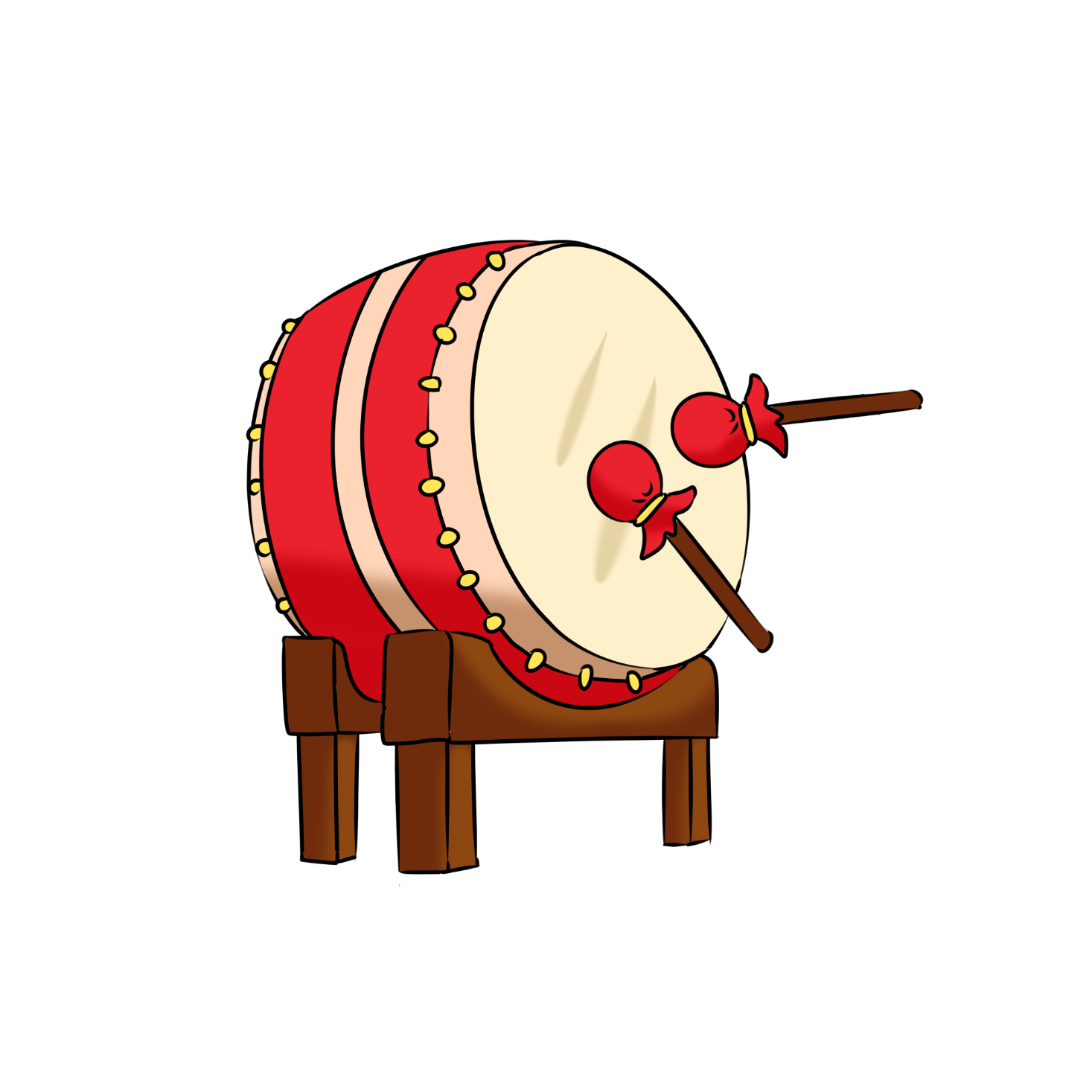 Cái trống
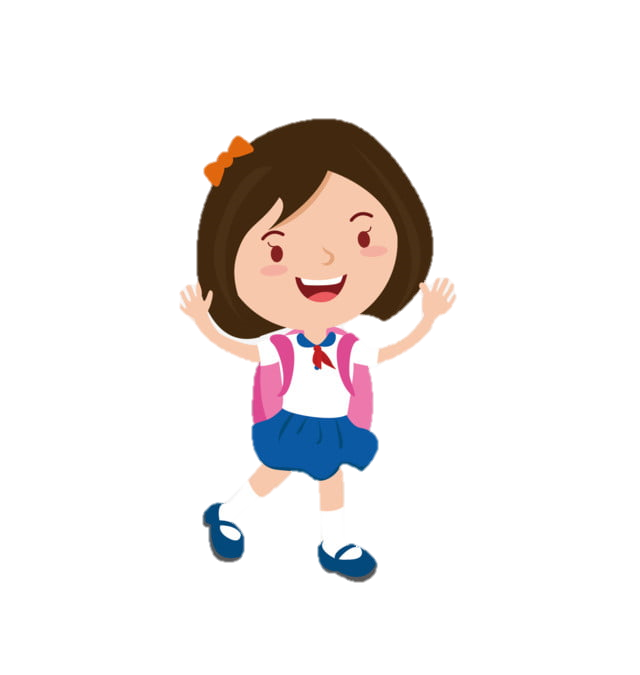 [Speaker Notes: Nhấn vào hình ảnh để xuất hiện tên đồ vật]
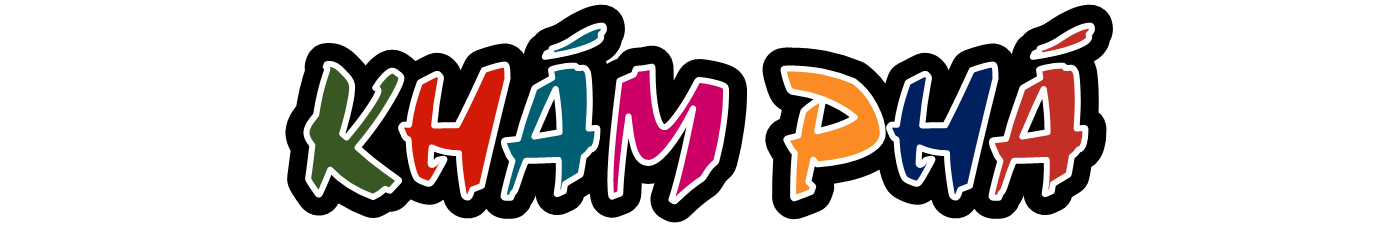 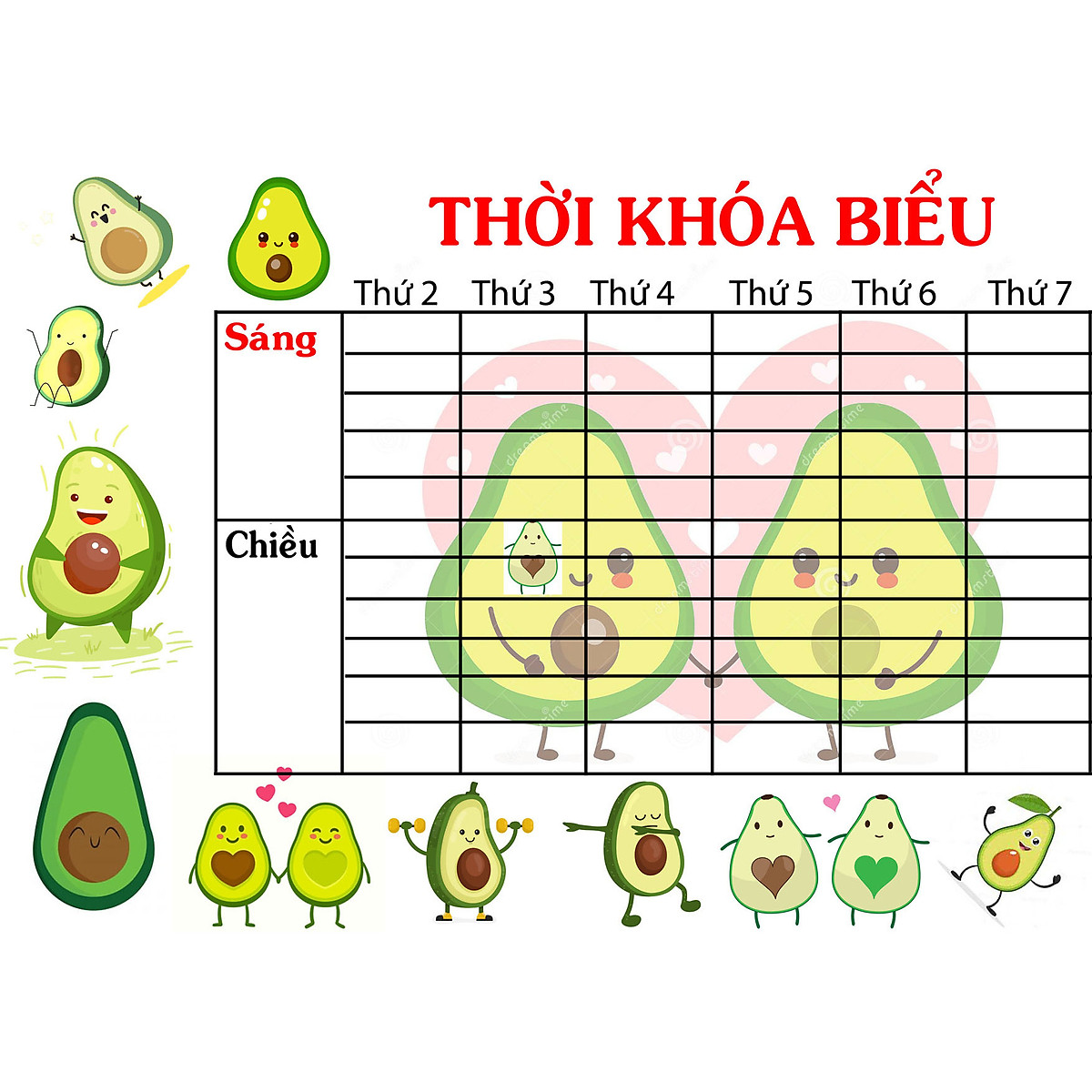 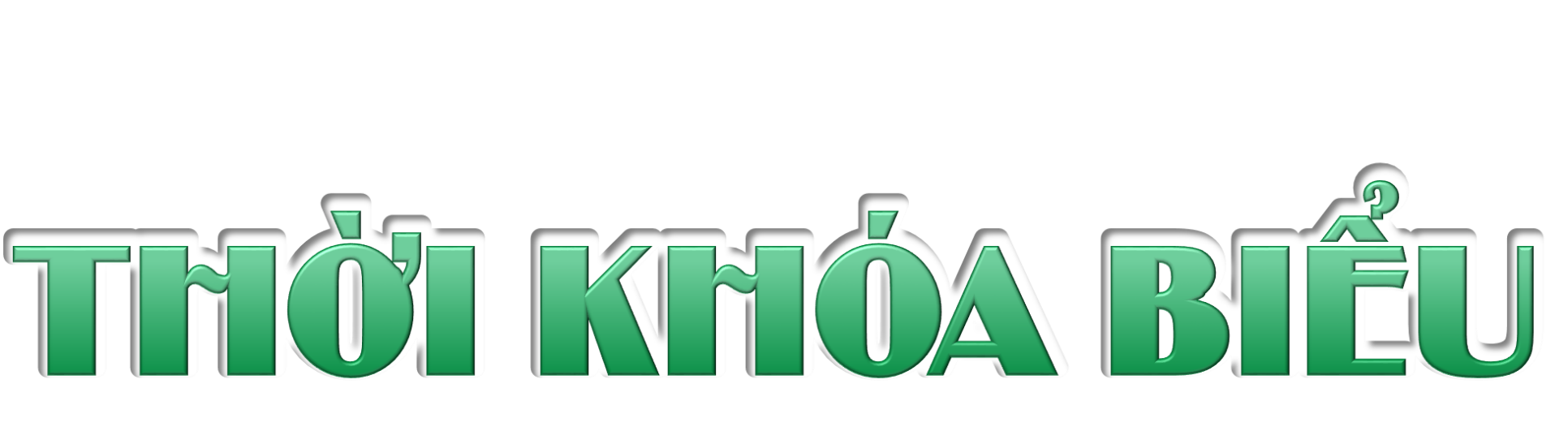 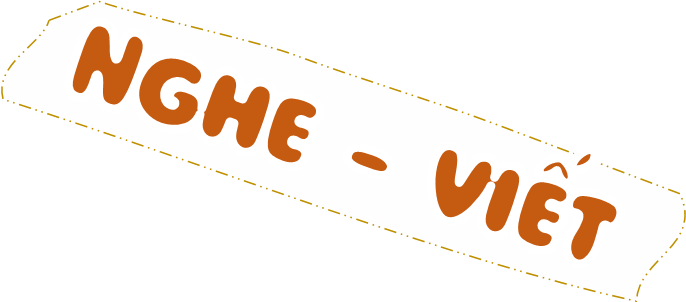 Thời khóa biểu cho biết thời gian học các môn của từng ngày trong tuần. Thời khóa biểu gồm nhiều cột dọc và nhiều hàng ngang. Các bạn học sinh thường đọc thời khóa biểu theo trình tự thứ - buổi – tiết – môn.
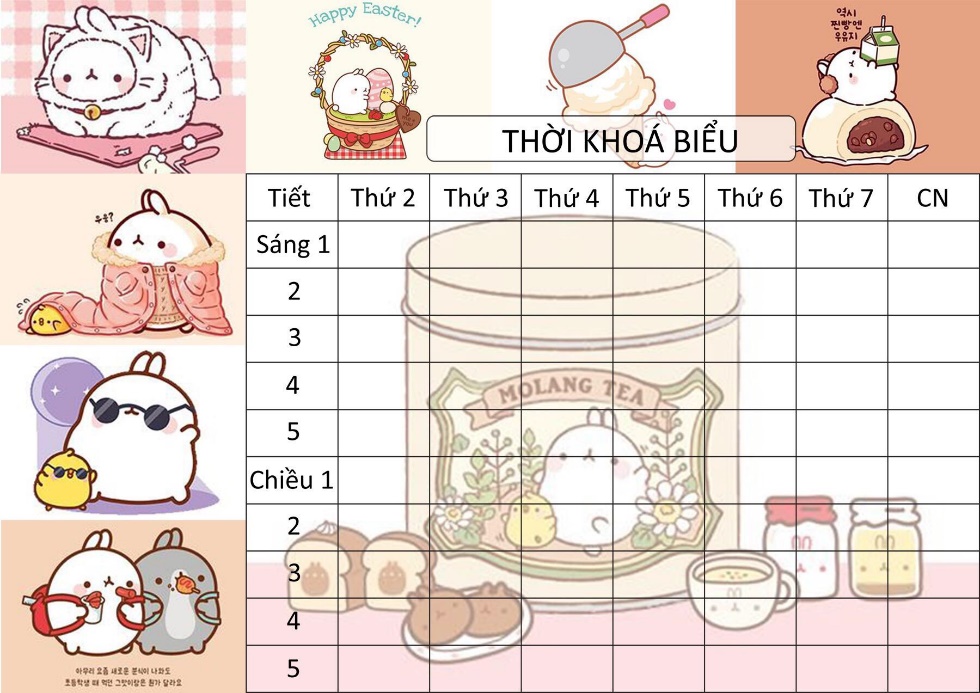 Lưu ý:
+ Viết hoa tên bài và các chữ cái ở đầu mỗi câu.
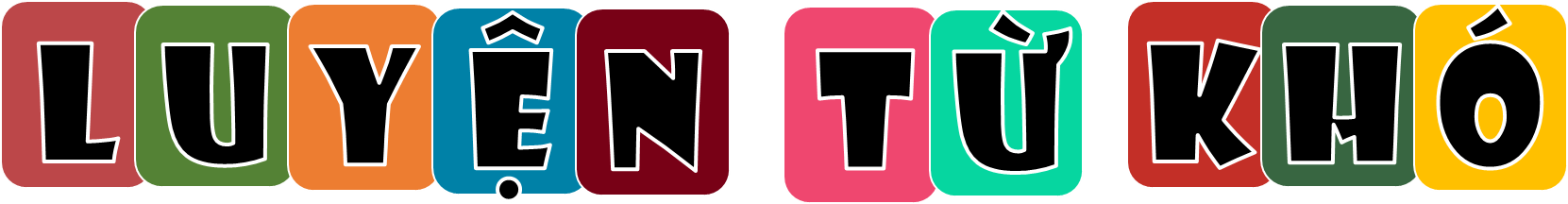 từng
cột dọc
thời gian
trình tự
hàng ngang
Học sinh viết bài vào vở
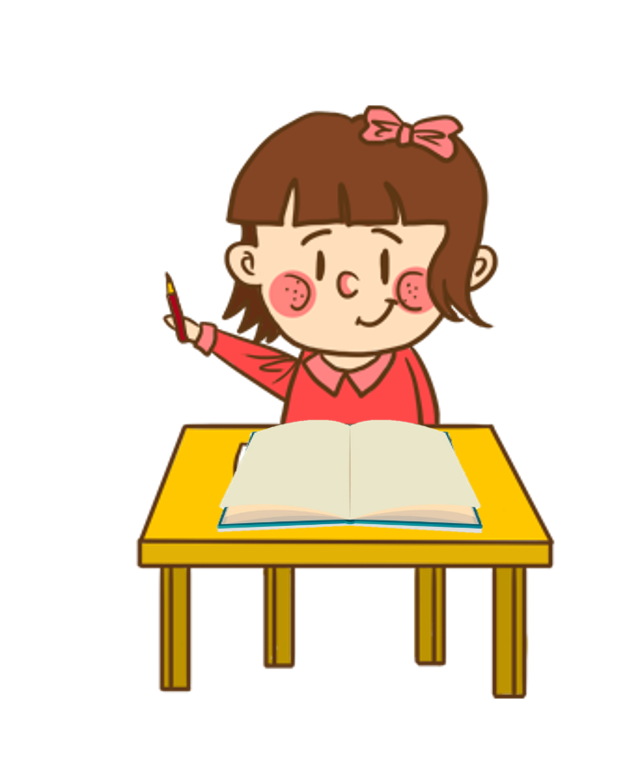 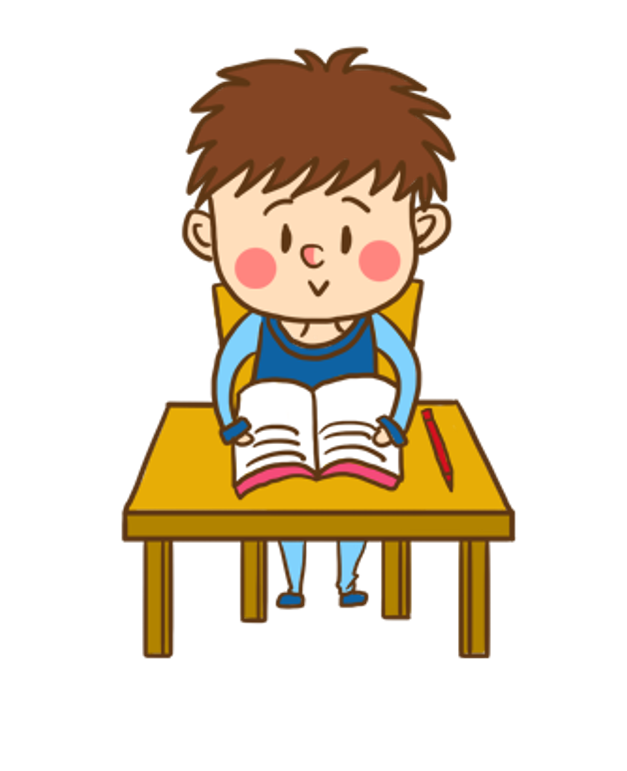 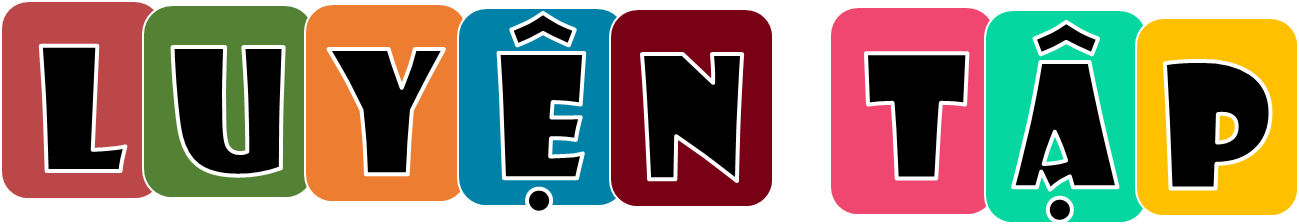 Dựa vào tranh, viết tên đồ vật bắt đầu bằng c hay k
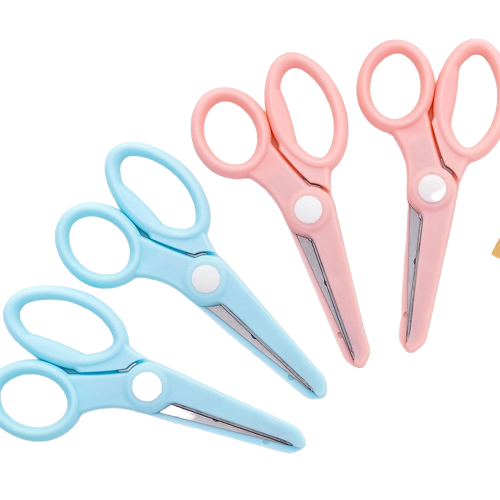 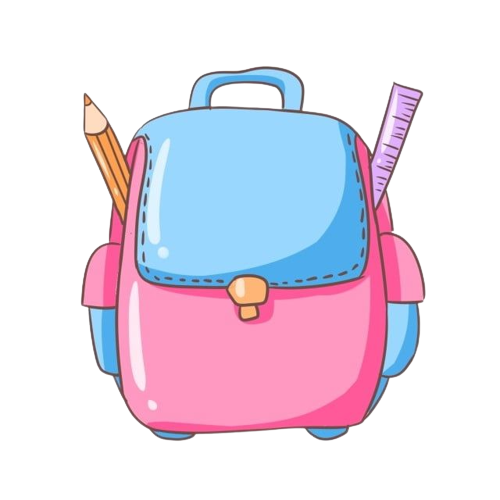 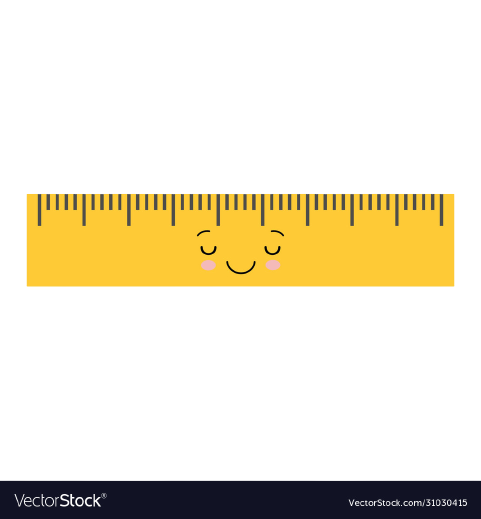 thước kẻ
cặp sách
cái kéo
cặp sách
thước kẻ
cái kéo
Chọn ch hoặc tr thay cho ô vuông
Mặt trời mọc rồi lặn
Trên đôi chân lon ton
Hai chân trời của con
Là mẹ và cô giáo.
Theo Trần Quốc Toàn
Chọn v hoặc d thay cho ô vuông
Có con chim vành khuyên nhỏ
Dáng trông thật ngoan ngoãn quá
Gọi dạ, bảo vâng lễ phép ngoan nhất nhà.
Theo Hoàng Vân
Dặn dò:
+ Đọc lại bài Thời khóa biểu.
+ Viết lại 3 lần các từ viết chưa đúng chính tả.
+ Chuẩn bị bài sau.
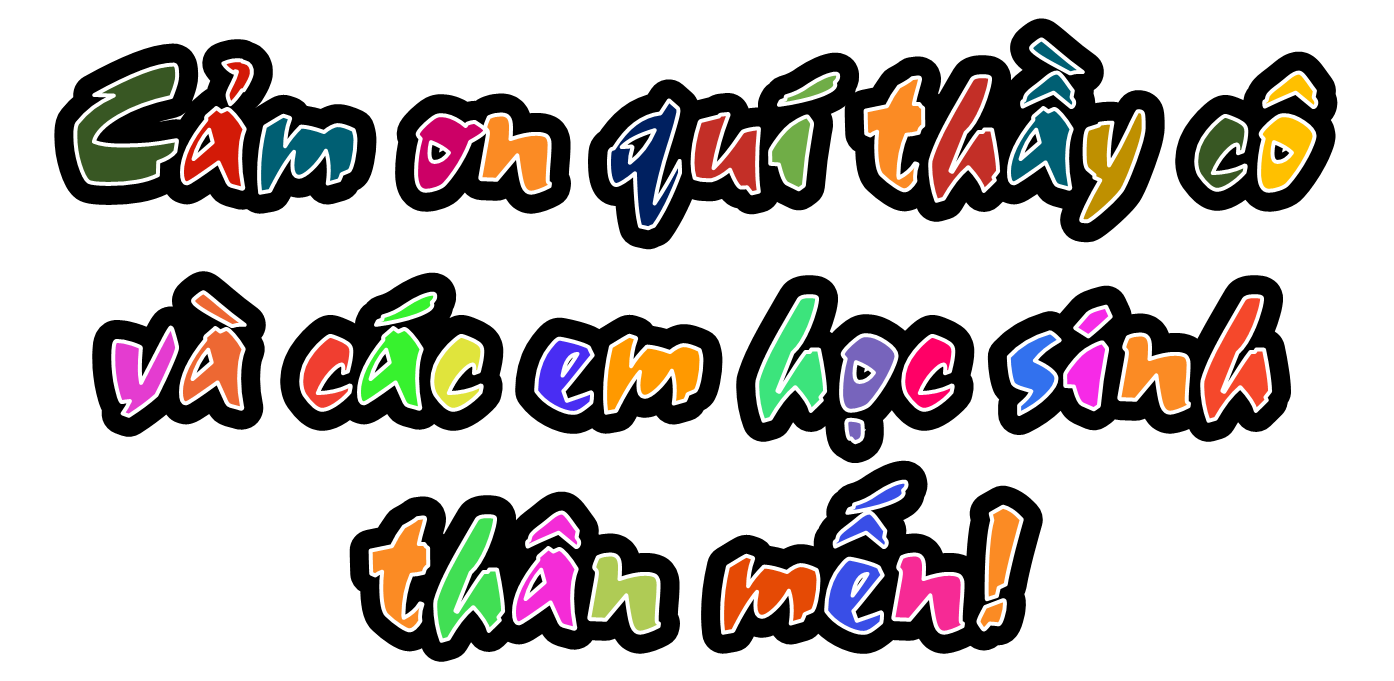 GIÁO ÁN ĐIỆN TỬ LỚP 4
GIÁO ÁN ĐIỆN TỬ LỚP 2 & LỚP 3
Bộ Kết nối tri thức
Soạn bài giảng yêu cầu các khối lớp
Thiết kế bài giảng E – Learning
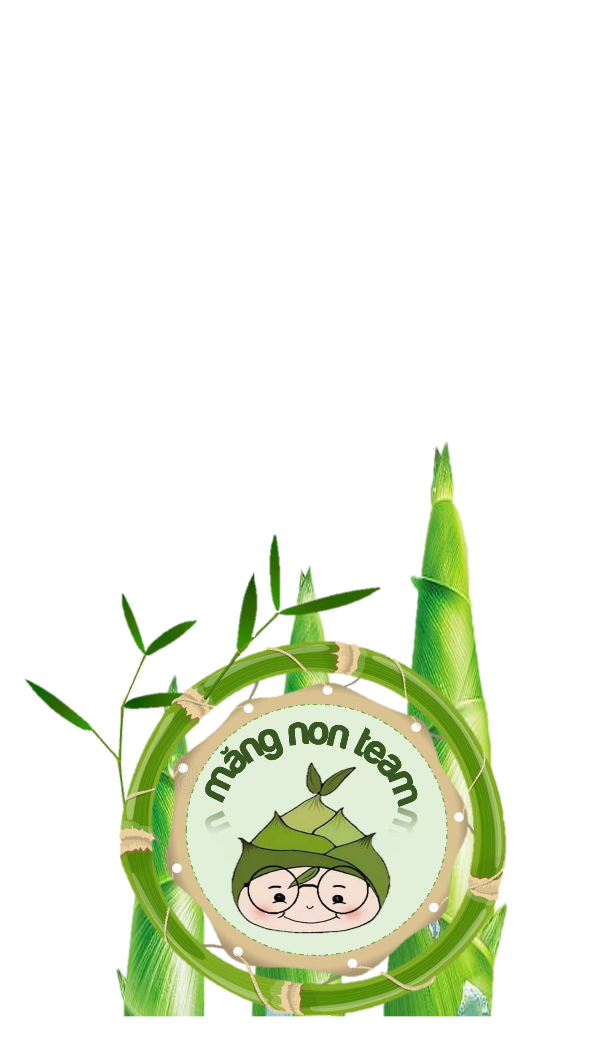 MĂNG NON – TÀI LIỆU TIỂU HỌC 
Mời truy cập: MĂNG NON- TÀI LIỆU TIỂU HỌC | Facebook
SĐT ZALO : 0382348780 - 0984848929